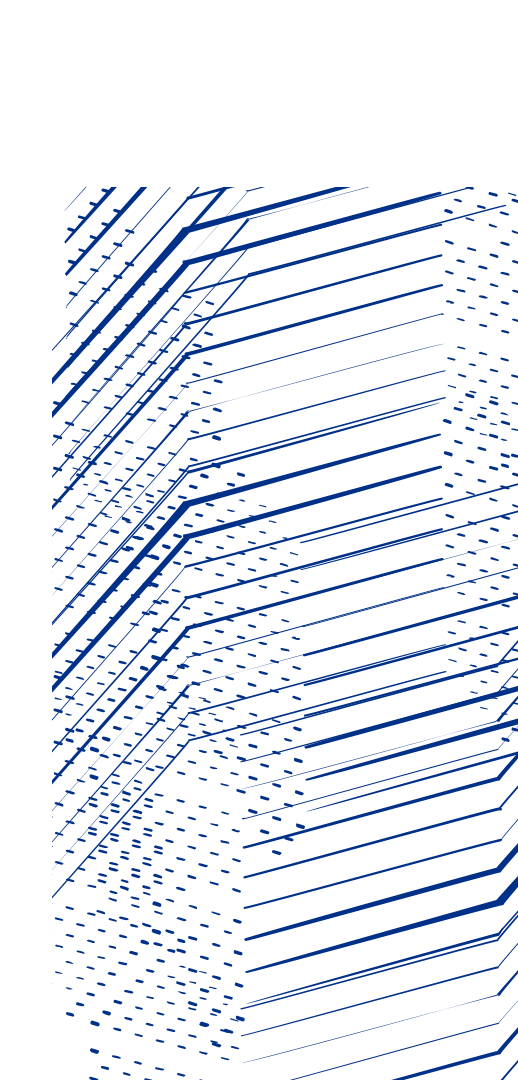 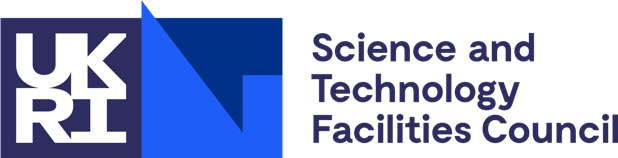 ICAT Performance: Rules and Public Steps
[Speaker Notes: The abstract pattern can be removed or repositioned if required. Be careful to ‘Send to Back’ so that it does not obscure any important information.]
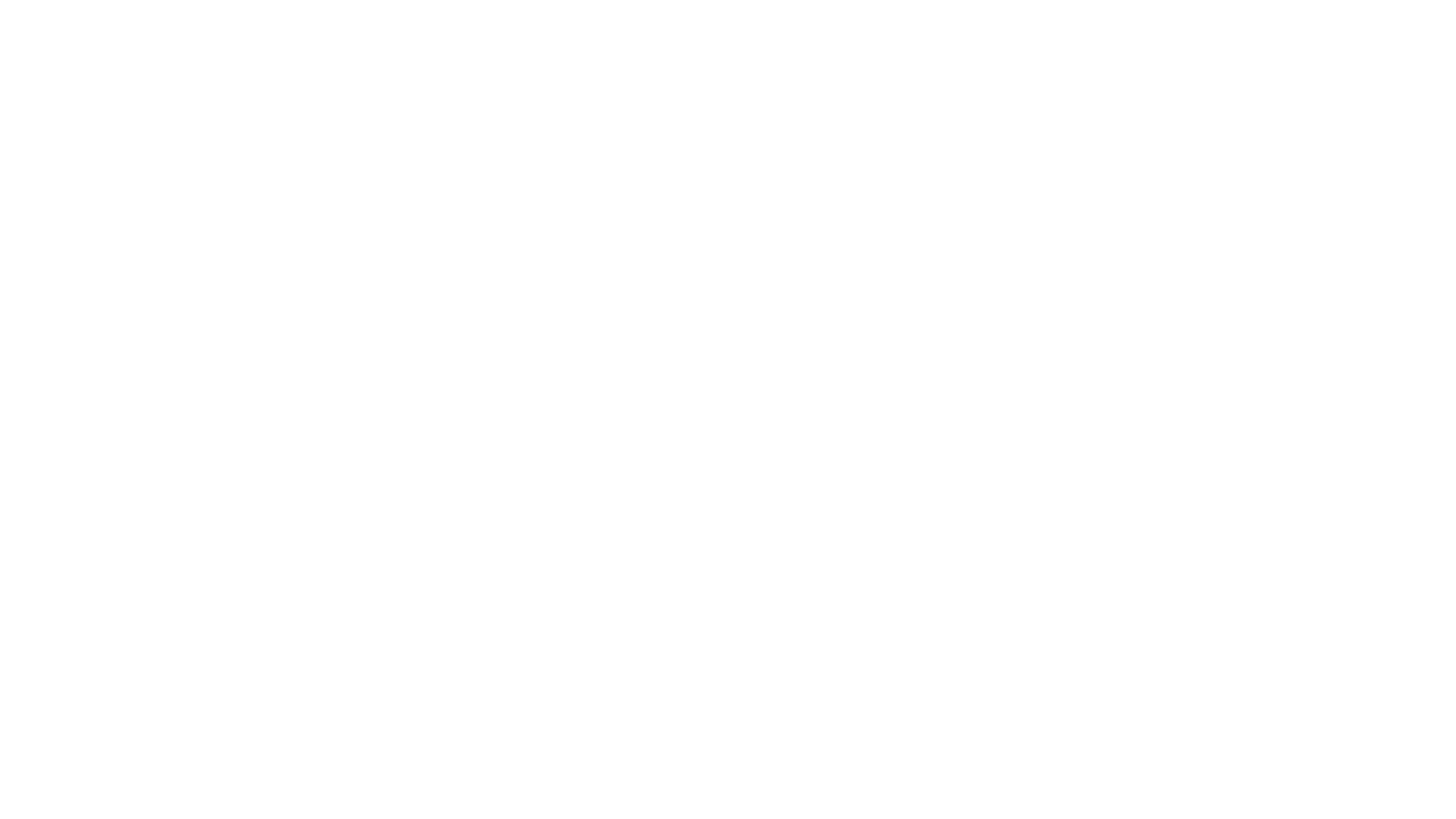 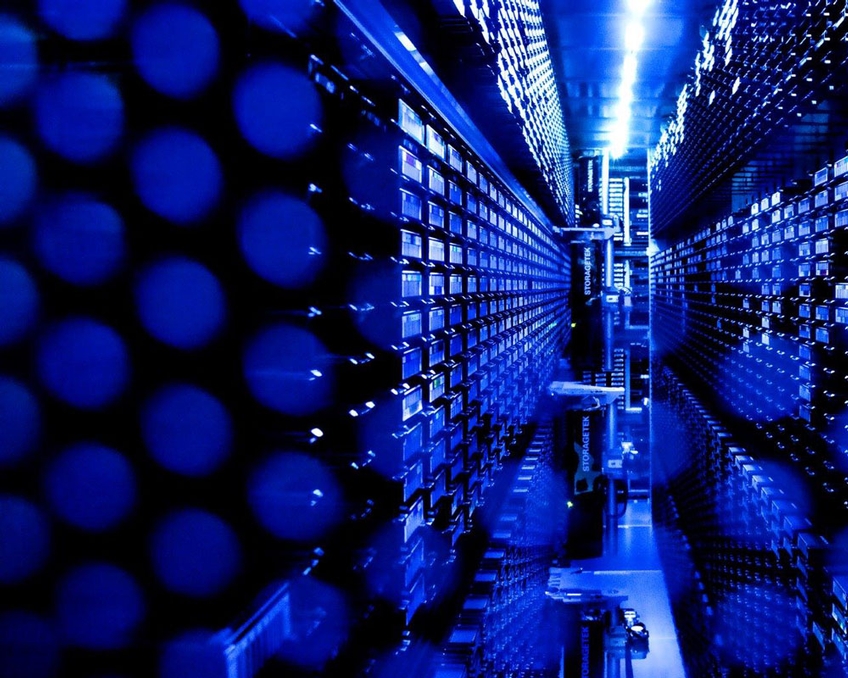 Sections
1 Rules, Public Tables, Public Steps
2 Authorization in ICAT architecture
3 Impact of authorization on performance
4 General comments
Image © STFC Alan Ford
[Speaker Notes: Delete boxes as required]
Rule
Allows creates, reads, updates, deletes (CRUD) to be performed on entities

Can be applied to users from specific groups, or everyone

Logic is defined as the field “what”:
Datafile
SELECT df FROM Datafile df JOIN df.dataset d JOIN d.investigation i JOIN i.investigationInstruments ii JOIN ii.instrument inst JOIN inst.instrumentScientists instSci JOIN instSci.user u WHERE d.name='raw' AND u.name = :user
Rule
“what” is then turned into JPQL for three purposes:

CRUDJPQL
	SELECT COUNT(Datafile$.id) FROM  Datafile AS Datafile$ WHERE 	Datafile$.id = :pkid

IncludeJPQL
	SELECT Datafile$.id FROM  Datafile AS Datafile$ WHERE 	Datafile$.id IN (:pkids)

SearchJPQL
	SELECT Datafile$.id FROM  Datafile AS Datafile$
Public Tables
Public tables are defined by SQL:
	SELECT DISTINCT r.bean
	FROM Rule r LEFT JOIN r.grouping g 
	WHERE r.restricted = FALSE AND g IS NULL

Restricted is false when the rule applies to all entities of a given type
If the user group is null, then the rule is applied to everyone

Effectively, this is just an ICAT rule that gets special treatment
The entity names it applies to are cached
Saves time when authorizing as do not need to evaluate anything
Public Steps
Much simpler than rules:
Defines an origin entity (e.g. Investigation)
Defines a field on that entity (e.g. samples)

If there is a rule which lets you see the former, then implicitly you are allowed to see the latter

Cached like public tables are

Used for include queries (potentially recursively)
Root Access
Separate to the User/UserGroup tables, run.properties for ICAT server defines:

	rootUserNames = db/root simple/root

Before using Rules orPublicSteps, the user is checked against this list

If the user “is root”, then they automatically pass all authorization
Architecture: icat.server
Exposed
ICATRest
ICAT
Manager
Porter
EntityBeanManager
EntityInfoHandler
GateKeeper
Relationship
Entities
Parser
PublicStep
SearchQuery
Rule
EntityBaseBean
Architecture: icat.server
Exposed
ICATRest
ICAT
CRUD
clone
CRUD
import export
include Lucene
Manager
Porter
import export
EntityBeanManager
include
import
export
CRUD
clone
EntityInfoHandler
GateKeeper
Relationship
include Lucene
import
export
CRUD
include
cached PS
include Lucene
Entities
Parser
PublicStep
cached PT
SearchQuery
Rule
EntityBaseBean
Architecture: ids.server
IDS
DataSelection
as root
as user
search DF
search DS
search INV
search DF
get DS
get DF
Exposed
Parser
ICATRest
ICAT
SearchQuery
[Speaker Notes: IDS uses a mixture of REST and SOAP (https://github.com/icatproject/ids.server/issues/117 March 2021)
Effectively has (up to) three levels of nested for loops over the core entities
get queries use a single, after the fact auth check
searches use the SearchQuery authz during approach
Performance intolerable for Diamond DFs
Have config option which effectively assumes the existence of public step and then uses root authz for DFs once the DS authz has passed as the user
But we don’t do this everywhere
In essence, Rules are not compatible with DFs
Also issues noted with includes in 117 – again it appears to be a case of avoiding our authz processes]
IDS: SearchQuery
Identified in March 2021 for IDS: https://github.com/icatproject/ids.server/issues/115

Requests took longer than 30 minutes due to complexity of rules added by the SearchQuery:
SELECT * FROM (SELECT a.*, ROWNUM rnum FROM (
    SELECT t0.ID AS a1, t0.NAME AS a2, t0.LOCATION AS a3, t0.CREATE_ID AS a4, t0.MOD_ID AS a5 FROM DATAFILE t0 WHERE (
        (
            ((t0.DATASET_ID = :1 ) AND (t0.LOCATION IS NOT NULL)) AND (t0.ID BETWEEN :2 AND :3 )
        ) AND (
            (t0.ID IN (
                SELECT t1.ID FROM INVESTIGATION t3, DATASET t2, DATAFILE t1 WHERE ((t3.VISIT_ID IN (:4 , :5 )) AND ((t2.ID = t1.DATASET_ID) AND (t3.ID = t2.INVESTIGATION_ID)))
            ) OR t0.ID IN (
                SELECT DISTINCT t4.ID FROM INVESTIGATIONINSTRUMENT t7, INVESTIGATION t6, DATASET t5, DATAFILE t4, USER_ t10, INSTRUMENTSCIENTIST t9, INSTRUMENT t8 WHERE ((t10.NAME = :6 ) AND ((((((t5.ID = t4.DATASET_ID) AND (t6.ID = t5.INVESTIGATION_ID)) AND (t7.INVESTIGATION_ID = t6.ID)) AND (t8.ID = t7.INSTRUMENT_ID)) AND (t9.INSTRUMENT_ID = t8.ID)) AND (t10.ID = t9.USER_ID)))
            )) OR t0.ID IN (
                SELECT DISTINCT t11.ID FROM INVESTIGATION t13, DATASET t12, DATAFILE t11, USER_ t15, INVESTIGATIONUSER t14 WHERE ((t15.NAME = :7 ) AND ((((t12.ID = t11.DATASET_ID) AND (t13.ID = t12.INVESTIGATION_ID)) AND (t14.INVESTIGATION_ID = t13.ID)) AND (t15.ID = t14.USER_ID)))
            )
        )
    )
) a WHERE ROWNUM <= :8 ) WHERE rnum > :9
IDS: SearchQuery Solution
Authorize Datasets as normal (less expensive than Datafiles)

If the Dataset was authorized, skip Datafile authorization by using a root account to perform the query

Controlled by config option

Comparable to a PublicStep between Dataset and Datafile
IDS: Includes
Also identified in March 2021 for IDS: https://github.com/icatproject/ids.server/issues/117 

Performing the following took 2 seconds (get with id provided):
Dataset ds INCLUDE ds.investigation.facility

Performing the following took 80ms:
SELECT ds.id, ds.name, ds.location, inv.id, inv.name, inv.visitId, fac.id, fac.name FROM Dataset ds JOIN ds.investigation inv JOIN inv.facility fac WHERE ds.id=?

Authz methods differ in each case.
IDS: Includes Solution?
Never addressed, but possible approaches would be:
Use of PublicSteps: Dataset -> investigation, Investigation -> facility
If not already in place, and if appropriate
INCLUDE queries will send subsequent DB calls for each included entity
If there’s a PublicStep in place, can be authorized within ICAT server

Replace INCLUDE with JOINs:
As documented the second query ran faster
Uses the SearchQuery to perform authorization during the search
On the other hand, this didn’t work well for the previous Datafile example…
icat.lucene: Searching
Topcat
DataGateway
icat.lucene component returns ids of entities which match the search text
icat.server performs authorization on each result with a separate query to the database
If we don’t have enough authorized results, go back for another batch and repeat
Once the frontend has a list of authorized ids, it will submit another query which will perform authorization again
DG-API
Results = [{id, score}…]
python-icat
icat.server
Results = [{id, score}…]
icat.lucene
DB
icat.lucene: Searching Solution(s)
Alongside other changes to free text search:

Get all metadata directly from the Lucene index (remove second DB call)

Authorize ids in batches (configurable in size but ~1000 to 10000)

Optional: return early if a minimum number of results found

Optional: instead of searching entire index, only search results where the user is InstrumentScientist or InvestigationUser
Drastically limits number of returned results, and expect that all results returned will pass authorization

Configurable: timeout long running searches
icat.lucene: Includes
In order to get all metadata directly from the Lucene index, need to return related metadata
E.G. Dataset table has column for Investigation title in DataGateway:




icat.lucene has no concept of Rules or PublicSteps, and replicating this would be:
Difficult – would need to index and keep these up to date in Lucene
Probably slow – in principle need to check multiple includes for every result
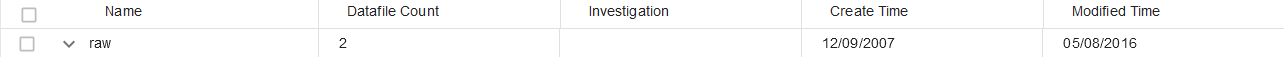 icat.lucene: Includes Solution
Public Tables and Public Steps identify things we can quickly authorize, and are cached in ICAT server
From these, build cached lists of which Lucene fields are safe to return
Only request these fields from Lucene in the first place
At this point, only need to authorize the “main” entity being searched




Downsides are:
Overly restrictive – doesn’t take all Rules into account
Might not want to create a particular Public Step
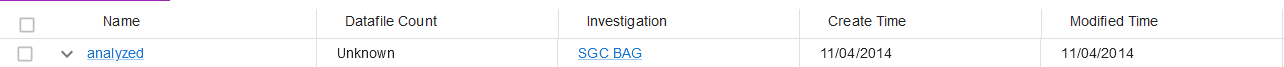 General Comments
Areas of difficulty:
INCLUDE queries
Relies on “pruning” after original search, so can take longer
Datafiles
When there are a lot, things that normally work can break down (e.g. SearchQuery)

Potential solutions:
Hardcoded workarounds (using root, caching fields for Lucene)
Creation of more PublicSteps (where possible)
Syntax of query (hard to anticipate but has an impact)
Caveats
Authorization performance depends on a lot of things:
Rules and Public Tables
Public Steps
Exact query syntax
Who the current user is
How much data does that user have access to
How much data does that user NOT have access to
SOAP versus Rest(like) API in icat.server

Ultimately difficult to make categorical statements about performance